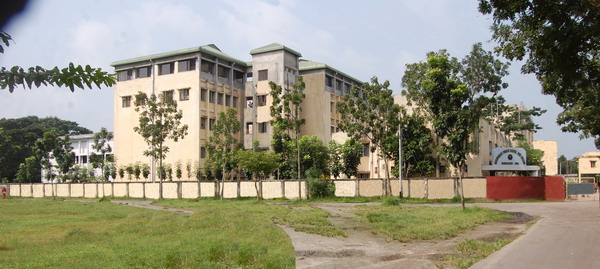 ¯^vMZg
D”PZi MwYZ 2q cÎ
Dc¯’vcbvqt
gyynv¤§` Avnmvb nvexe 
mnKvwi Aa¨vcK
AvR‡Ki cvV Aa¨vq-3q
RwUj msL¨v 
‡jKPvi-1
cv‡Vi Kvw•LZ wkLb dj/D‡Ïk¨
## জটিল সংখ্যা ও এর জ্যামিতিক প্রতিরুপ ব্যাখ্যা করতে পারবে ।
## জটিল সংখ্যার পরম মান ও নতি ব্যাখ্যা করতে পারবে |
## অনুবন্ধী জটিল সংখ্যা ব্যাখ্যা করতে পারবে ।
## জটির সংখ্যার ধর্মাবলী প্রমাণ করতে পারবে ।
## জটিল সংখ্যার যোগ ,বিয়োগ ও গুনের জ্যামিতিক প্রতিরুপ ব্যাখ্যা করতে পারবে |
## জটিল সংখ্যার বর্গমূল, একের ঘনমূল ও এদের ধর্ম ব্যাখ্যা করতে পারবে ।
RwUj msL¨v
c~e© Ávb hvPvB

msL¨vi cÖKvi‡f`
we¯ÍvwiZ cvVt   RwUj msL¨v
RwUj msL¨v t 
    †h msL¨vi eM© abvZ¡K Zv ev¯Íe Ges †h msL¨vi eM© FYvZ¡K Zv KvíwbK ev Aev¯Íe| weL¨vZ MwYZwe` Aqjvi GB Aev¯Íe ev KvíwbK msL¨v‡K i Øviv m~wPZ K‡ib|
      i2 =1 A_©vr            ‡K  KvíwbK msL¨vi cÖZxK aiv nq| 
    a Ges b ev¯Íe n‡j  a+ib AvKv‡ii ‡h †Kvb ivwk ev msL¨v‡K RwUj ivwk ev RwUj msL¨v e‡j | RwUj msL¨v‡K mvaviYZ z cÖwZK Øviv cÖKvk Kiv nq| A_©vr z= a+ib | b=0 n‡j msL¨vwU ev¯Íe Ges a=0 n‡j msL¨vwU KvíwbK|
জটিল সংখ্যার ধর্ম
যদি a+ib=0 হয়, তাহলে a=0, b=0
2) যদি a+ib=c+id হয়,তাহলে a=c,b=d
3) দুইটি অনুবন্ধী জটিল সংখ্যার সমষ্টি ও গুণফল উভয়ই বাস্তব সংখ্যা ।
4) দুইটি জটিল সংখ্যার যোগফল,বিয়োগফল,গুণফল এবং ভাগফল সর্বদা জটিল সংখ্যা হবে । (যা ক্ষেএ বিশেষে বাস্তব সংখ্যা হতে পারে )
5) যে কোন জটিল সংখ্যার মূল একটি জটিল সংখ্যা হবে
জটিল সংখ্যার ধর্ম
6) z অশূন্য জটিল সংখ্যা এবং n যে কোন পূর্ণ সংখ্যা হলে    z   জটিল সংখ্যা হবে ।

7) প্রত্যেক অশূন্য জটিল সংখ্যার গৌনিক বিপরীতক জটিল সংখ্যার দলে বিদ্যমান ।
RwUj msL¨vi AvM©Û wPÎ
g‡b Kwi xox´ I yoy´ ci¯úi `yBwU j¤^fv‡e `Ûvqgvb `yBwU
mij†iLv xox´ ‡K ev¯Íe Aÿ Ges yoy´ ‡K KvíwbK Aÿ
we‡ePbv Kiv nq| P GKwU we›`y hvi Kv‡Z©mxq ¯’vbvsK  (x, y).
Zvn‡j P  we›`ywU z= x+iy RwUj msL¨vi R¨vwgwZK cÖwZiæc|
xox´ I yoy´  †iLv `yBwU avibKvix mgZj‡K AvM©Û wPÎ ejv
nq| A_©vr AvM©Û wP‡Îi we›`y¸wj RwUj msL¨v m~wPZ K‡i|
RwUj msL¨v cig gvb(gWzjvm)I bwZ(Av¸©‡g›U)
wP‡Î P we›`ywU GKwU RwUj msL¨v z=x+iy Gi R¨vwgwZK cÖwZiæc| awi  XOP=θ Ges OP=r  myZivs (r, θ) †K P we›`yi †cvjvi ¯’vbvsK e‡j| GLv‡b r=OP  †K z Gi cig gvb ev gWzjvm ejv nq Ges G‡K z Øviv m~wPZ Kiv nq| θ †K z Gi bwZ  ejv nq Ges †jLv nq argz= θ | myZivs
    z=x+iy RwUj msL¨vwUi gWzjvm r= z =
Ges AvM~©‡g›U θ =tan-1y/x
AbyeÜx RwUj msL¨v
x+iy  Ges x-iy RwUj msL¨v `yBwUi cÖ_gwUi KvíwbK Ask abvZ¡K Ges wØZxqwUi KvíwbK Ask FYvZ¡K| Giæc `yBwU KvíwbK msL¨v‡K AbyewÜ RwUj msL¨v e‡j | z Gi AbyewÜ RwUj msL¨v‡K z Øviv cÖKvk Kiv nq| A_©vr z=x+iy , n‡j,  z=x-iy
iGi kw³
i 
i2=-1 
i3= i2.i=(-1)i=-i  
i4= i2.i2=(-1)(-1)=1  
i5= i2.i2.i=(-1)(-1) .i=i  
i6= i2.i2.i2=(-1)(-1)(-1)=-1  
myZivs i Gi kw³i m~PK †h †Kvb abvZ¡K c~Y© msL¨v n‡j i Gi †h ‡Kvb kw³i gvb gvb i ,-i,1,-1 gGi g‡a¨ mxgve× _vK‡e| 
Abyiæcfv‡e, i Gi kw³i m~PK †h †Kvb FbvZ¡K c~Y© msL¨v n‡j i Gi †h ‡Kvb kw³i gvb i ,-i,1,-1 gGi g‡a¨ mxgve× _vK‡e|
cvV g~j¨vqb
m~Î
cieZ©x w`‡bi cvV
RwUj msL¨vi mgm¨v mgvavb
 ‡jKPvi-2
ab¨ev`